Atomic Structure and PeriodicityWaves & Math
Electromagnetic radiation propagates through space as a wave moving at the speed of light.
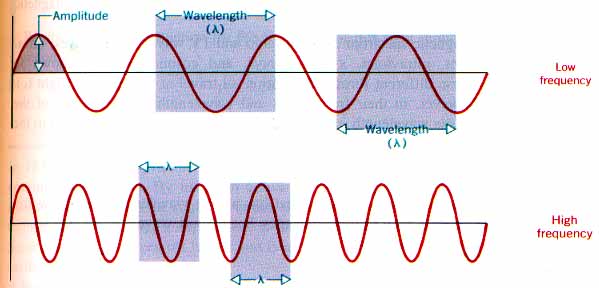 c = 
C = speed of light, a constant (3.00 x 108 m/s)
 = frequency, in units of hertz (hz, sec-1)
 = wavelength, in meters
Types of electromagnetic radiation:
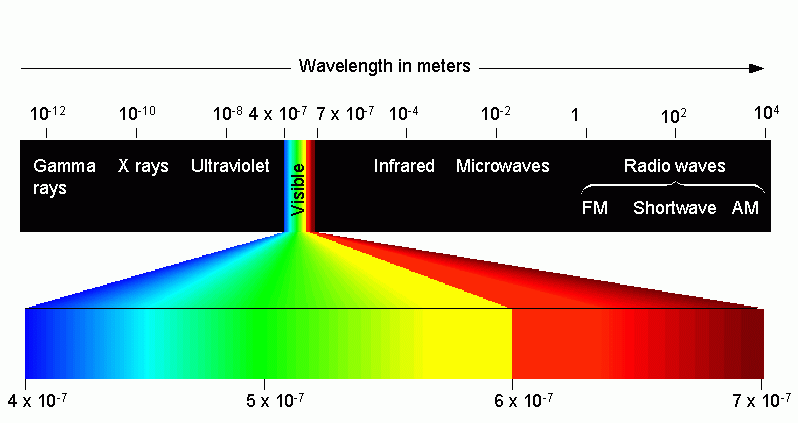 The energy (E ) of electromagnetic radiation is directly proportional to the frequency () of the radiation.
E = h
E = Energy, in units of Joules (kg·m2/s2)
h = Planck’s constant (6.626 x 10-34 J·s)
 = frequency, in units of hertz (hz, sec-1)
Long 
Wavelength
=
Low Frequency
=
Low ENERGY
Wavelength Table
Short 
Wavelength
=
High Frequency
=
High ENERGY
Wave properties
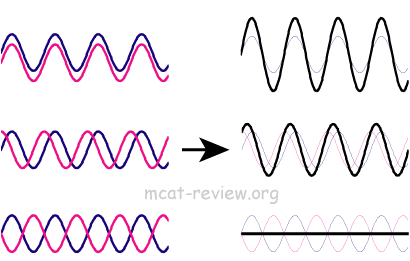 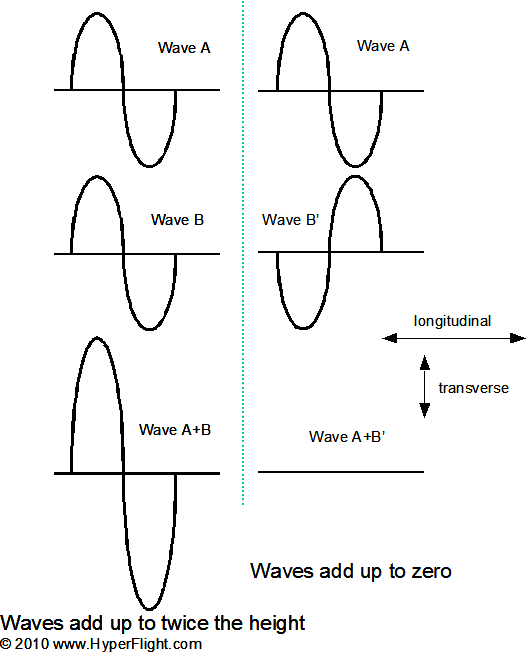 Relating Frequency, Wavelength and Energy
Common re-arrangements: